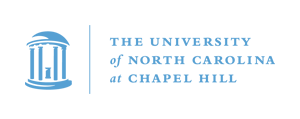 AWAY ROTATIONS TO NIH GRANTS: Building BLOCKS FOR a career in globAL HEALTH
Ross M. Boyce, MD, MSc
Fellow, Infectious Diseases
University of North Carolina at Chapel Hill
ross.boyce@unchealth.unc.edu
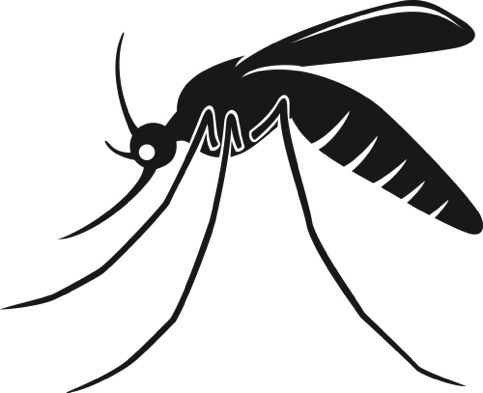 Purpose
Provide an overview of global health opportunities and resources for medical students and residents with a focus on developing an academic, research career

Highlight “lessons learned” from my own experiences
Overview
Brief Introduction

Career Tracks in GH

Opportunities & Resources
Medical School
MPH
Residency
Fellowship & Beyond

Publishing
My Path to Global Health
Winston-Salem

Davidson College

US Army

UNC SOM

LSHTM

Massachusetts General

UNC Infectious Diseases
[Speaker Notes: Tell story of research
End with where I am now Fellow  Faculty transition]
Partnerships
Mbarara University of Science & Technology
Epicentre
Bugoye Health Centre
Mbarara University of Science & Technology
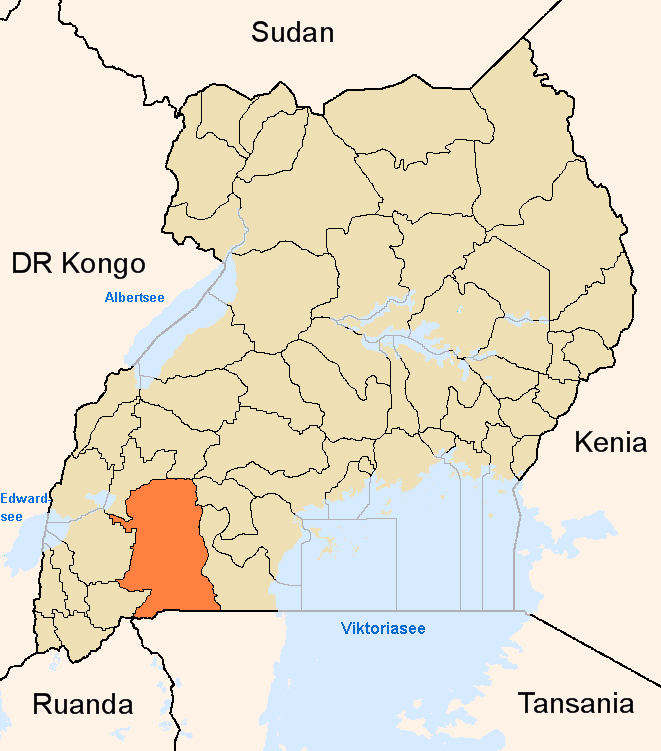 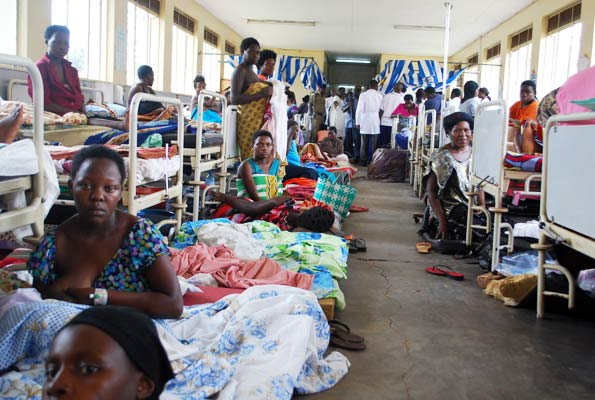 [Speaker Notes: Regional Referral Hospital
Faculty of Medicine 
Department of Community Health]
Research Division of MSF

Research “Base” in Mbarara

Advanced laboratory

Highly trained personnel

Strong logistical network
Bugoye Level III Health Centre
Nuwaha et al. BMC Public Health, 2011
Global health tracks
Global Health is…
Academic / Research

Programmatic – Government & NGO

Policy

Military

Volunteerism / Service / Mission / Tourism
[Speaker Notes: All can blur together
I initially wanted more programmatic work
Important to define earlier if possible; can go back and forth between some, but not others]
Opportunities & Resources
Medical School
Residency
Fellowship & Beyond
Medical School
Windows of Opportunity:
Summer after MS1
Away electives in MS4

Limitations:
Lack of clinical experience
Short duration
Varying levels of supervision

Goals:
Do I like this? What did I like? Does it inform specialty choice?
Medical School
Global Health Research
Difficult to complete project in short time of travel

Lack of methodological skills
Are you bringing something new? 

Difficult to do good job unless you understand environment

Other Options
Small part of existing research project
Need committed mentor

US-based, transferrable research
HIV/TB, smoking, trauma care

Systematic Reviews

Annual Meetings
Fogarty International Center
[Speaker Notes: Year long; funded
Research mentor
Looks great on a CV]
Doris Duke
Specialty Societies
Specialty Societies
[Speaker Notes: Topical Medicine is broad and can include injury, MFM, etc
UNC has had one for the past 5 years]
Medical School
Internal (UNC) Awards

School of Medicine & OIA

UNC Global

School of Public Health

Researchers / Departmental Funds
[Speaker Notes: Internal is ALWAYS best because competition is generally less]
Masters of Public Health
Why do it?

Exposure to issues of population health

 Develop new, research-relevant skillsets

Mentorship, collaboration, & networking

Looks good for that residency application

Time away from medical school
Masters of Public Health
Medical School
Fellowship
Still in student mode

Don’t have clinical experience
Uncertainty about career choice
Might not use skills for a couple years
You pay tuition
I haven’t written a paper in four years!
Plenty of clinical experience
More defined career choice
Can put new skills to immediate use
Fellowship pays tuition
[Speaker Notes: Is UNC the right choice?]
Masters of Public Health
From a research perspective

Don’t just take “interesting” courses

Need hard skills:

Epidemiology

Statistics & Statistical Programs

Qualitative Methods

Policy Analysis

Systematic Reviews & Reference Managers
[Speaker Notes: Unsolicited advice]
Global Health Residencies
Integrated Programs
Often extends duration of training
May incorporate (funded) MPH
Research focus with expectation of scholarly output
May be normal or separate match process

Specialty Tracks
Normal duration of training
May substitute 1-2 elective blocks for away rotations
Longitudinal GH activities such as journal clubs
Normal match
Integrated Residencies
Integrated Residencies
Specialty Tracks
[Speaker Notes: 6 weeks in PGY2
12 weeks in PGY3]
Specialty Tracks
[Speaker Notes: 1 month in PGY2 – Leadership course (Path, Gates); 1 month research/abroad
2 months in PGY3]
Specialty Tracks
[Speaker Notes: 1 month in PGY2 & PGY3]
Specialty Tracks
[Speaker Notes: Bimonthly meetings
One away month]
Residency
Windows of Opportunity:
Away electives, generally after internship

Limitations:
Lack of available time; program needs you
Short duration of travel
Varying levels of supervision

Goals:
Apply clinical skills 
Preliminary research
Small grants
Publication?
Residency
Global Health Research

Difficult to complete project in short time of travel
Use vacation time?

Can bring to bear clinical knowledge

Small projects, especially retrospective studies are possible

Reasonable to propose own research plan within mentored relationship

Appropriate to apply for small, research specific grants 

Can continue US-based, transferrable research

Present at Annual Meetings
Residency
Residency
Residency
Other Options:

Internal (UNC) Awards

Specialty Societies
Research is research – An MI in Tanzania is an MI

Pharmaceutical Companies

Wealthy benefactors!
[Speaker Notes: Internal is ALWAYS best because competition is generally less]
Fellowship
Sub-specialty & Global Health Opportunities

Specific to research topics & mentorship
Malaria:
UCSF
Johns Hopkins
UNC

Most are highly academic:
Research focus
Building towards independent investigator
Lead to junior faculty position
NIH Pathway
NIH Pathway
Publishing
Publishing
Opportunities for Medical Students & Residents
Case reports & Clinical Images
Severe Malaria in Martha’s Vineyard
Malaria in Pregnancy on ECMO

Literature Reviews & Meta-Analyses
Always faculty looking for help
HSL librarians can assist with methods

Retrospective Studies & Chart Reviews

Opinion & Editorials
Good “Starter” Journals for GH
American Journal of Tropical Medicine & Hygiene

Global Health Action

BMJ Global Health

PLOS NTD & PLOS One 

International Health

Pathogens and Global Health

Malaria Journal
Publishing
General Tips
Important to get preliminary work published, even if not in NEJM
Establish your credentials
Citable for funding applications

Don’t be dissuaded by publication fees

Rejections, if reviewed, will improve your manuscript

If not in a hurry, aim (a little) high

Be persistent
Closing Thoughts
Find your passion

Be aggressive & persistent

Find diverse mentors

Get the skills you need
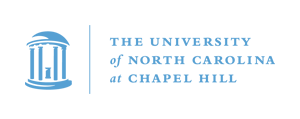 Questions
Ross M. Boyce, MD, MSc
Fellow, Infectious Diseases
University of North Carolina at Chapel Hill
ross.boyce@unchealth.unc.edu
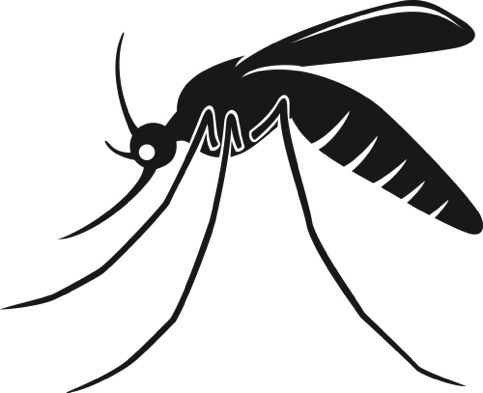